Zukunftsstrategie Ökologischer Landbau
Die wichtigsten Informationenkurz erklärt
Entwicklung des Umsatzes mit Ökolebensmitteln und der Ökofläche in Deutschland (Index 2000 – 2016)
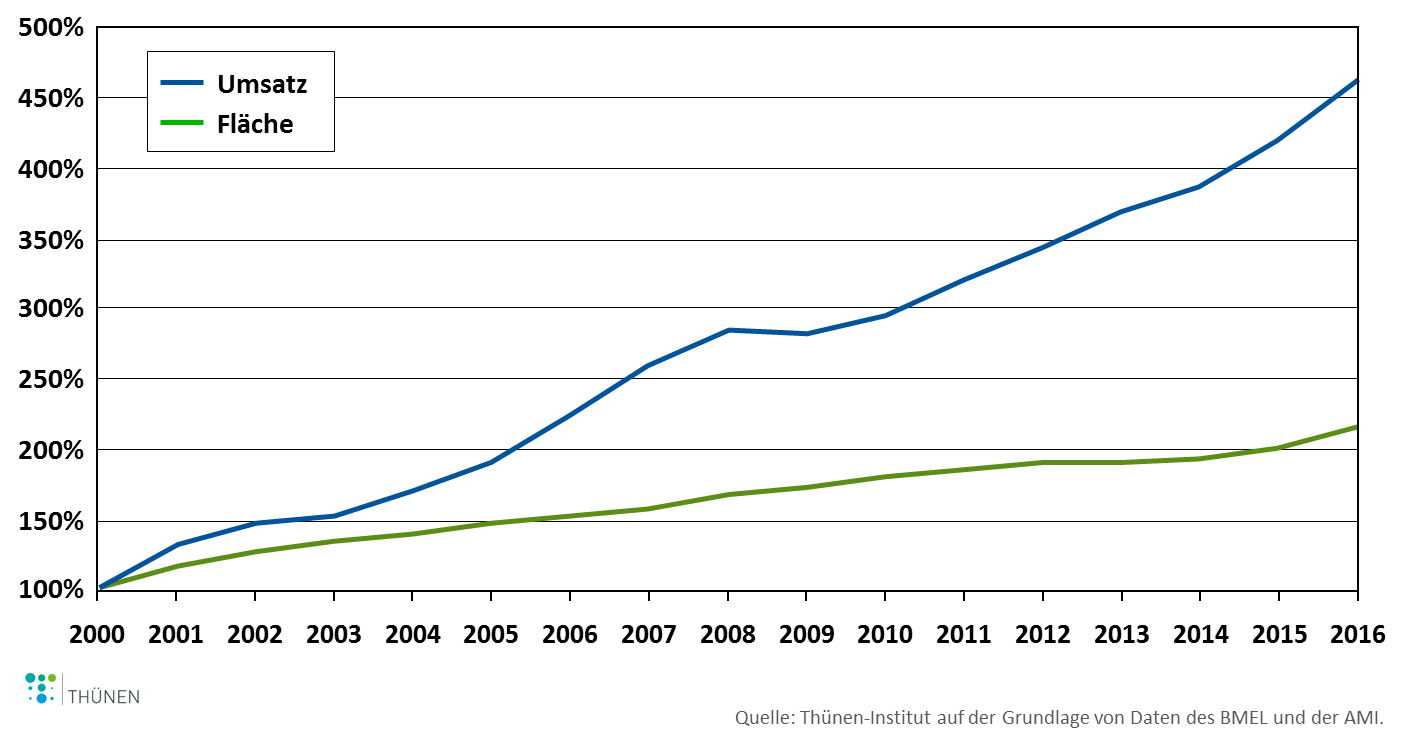 Jährlicher Zuwachs der ökologisch bewirtschafteten Fläche in Deutschland
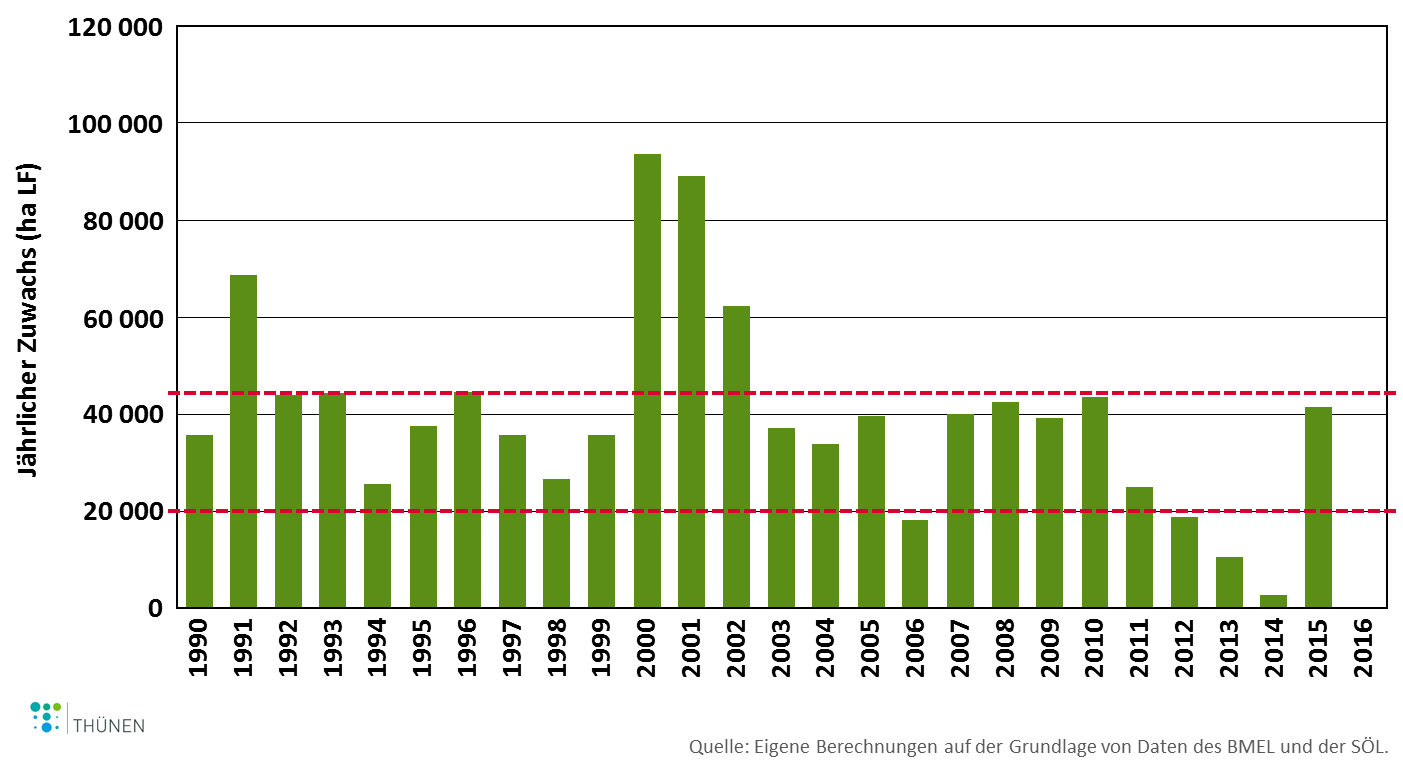 Lineare Fortschreibung des durchschnittlichen jährlichen Flächenzuwachses im Zeitraum 2001 – 2015
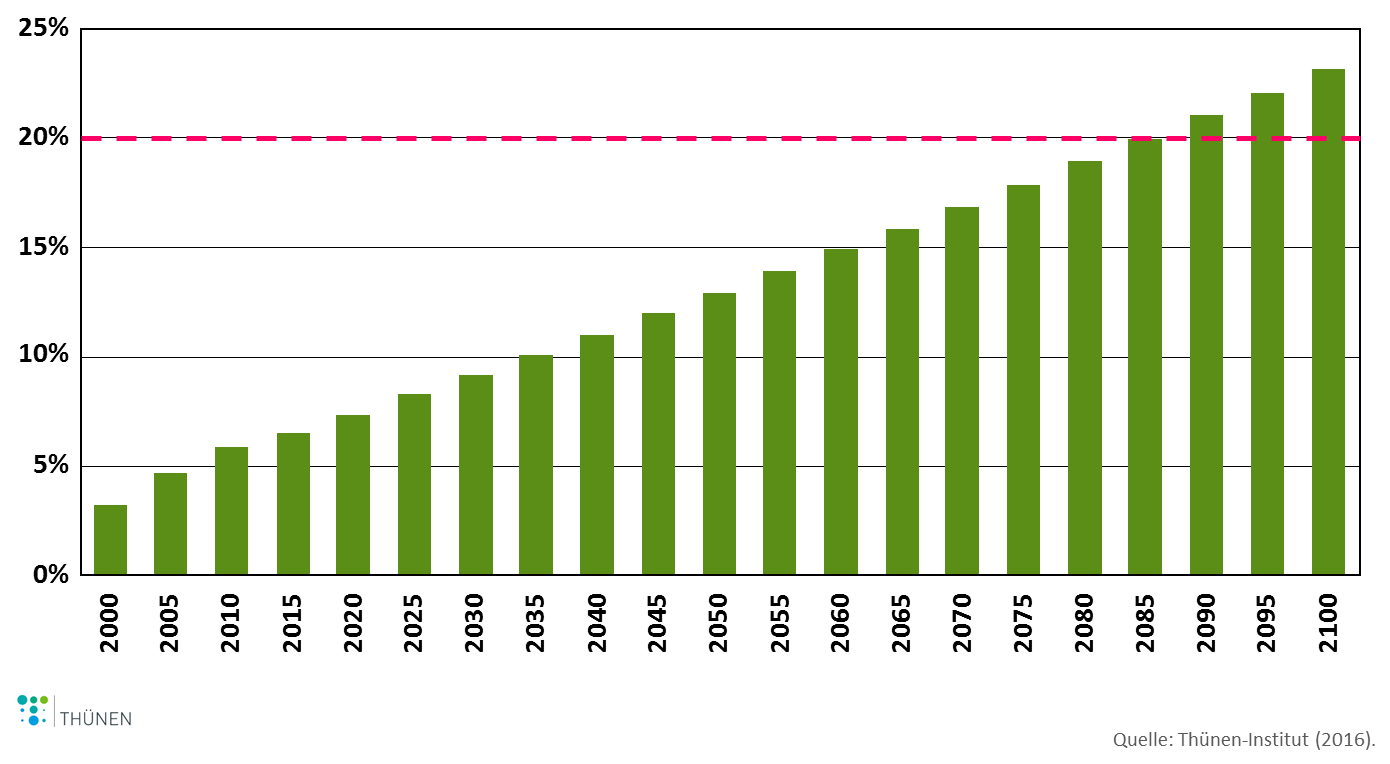 Ziel der Initiative von Bundesminister Schmidt
Beitrag zur Stärkung des ökologischen Landbaus in Deutschland, um das in der nationalen Nachhaltigkeitsstrategie verankerte Ziel „20 % Ökolandbau“ zu erreichen.
Neue Entwicklungsperspektiven insbesondere für kleine und mittlere landwirtschaftliche Unternehmen
Leitlinien
Neujustierung der zentralen Stellschrauben
Partizipativer Ansatz: BMEL zusammen mit Vertretern der ökologischen Lebensmittelwirtschaft unter Einbezug der Länder, der Wissenschaft und weiterer Verbände
Erarbeitung von konkreten Handlungskonzepten, die auf nationaler Ebene zum Wachstum beitragen
Zukunftsstrategie Ökologischer Landbau – Ein Beitrag zur Umsetzung der nationalen Nachhaltigkeitsstrategie
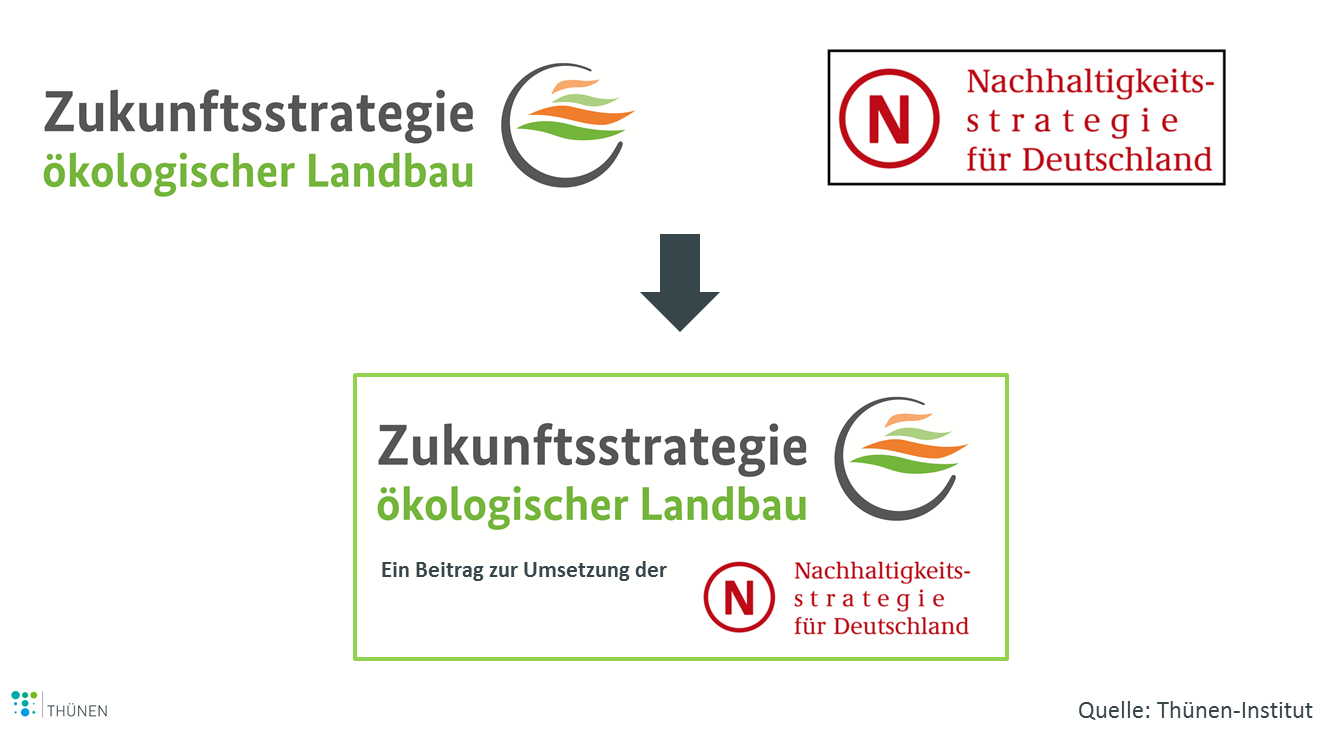 Prozessstrukturen
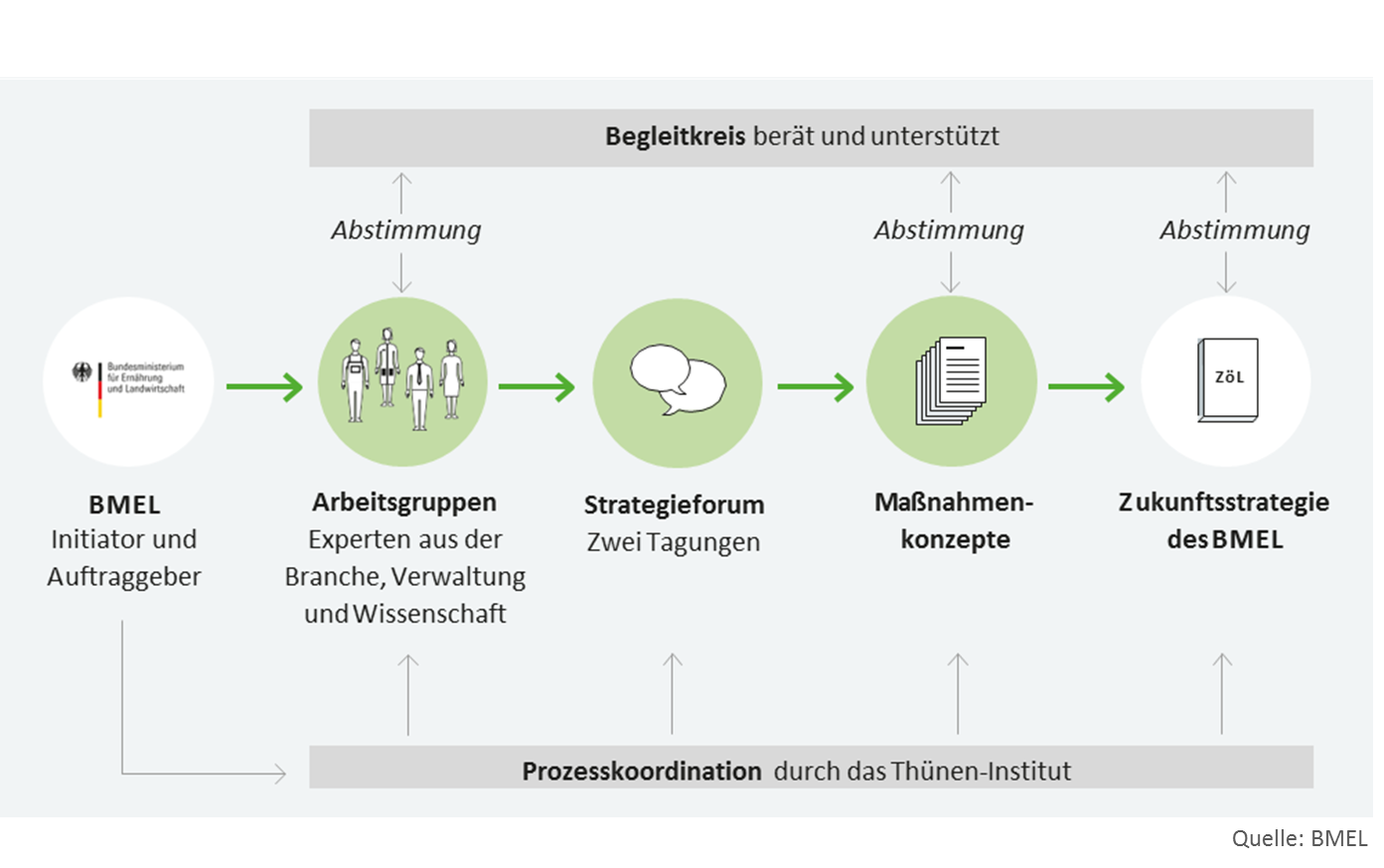 Handlungsfelder
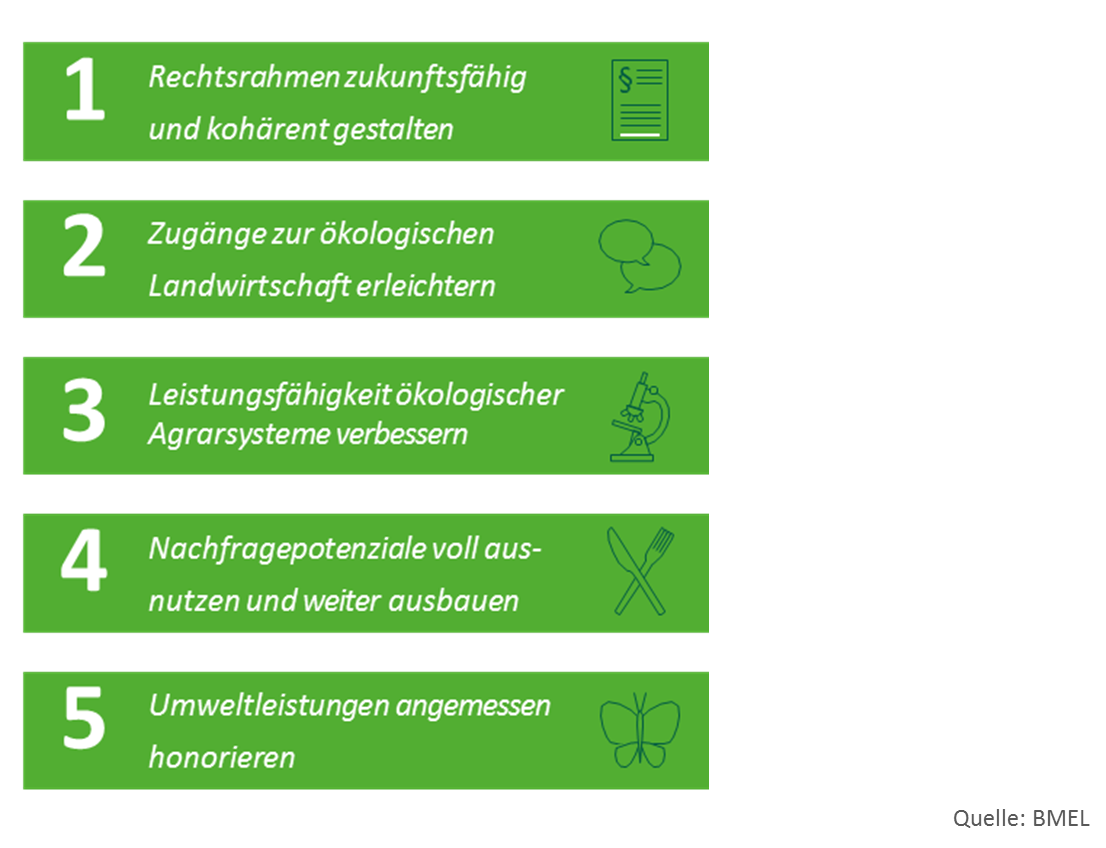 Maßnahmen
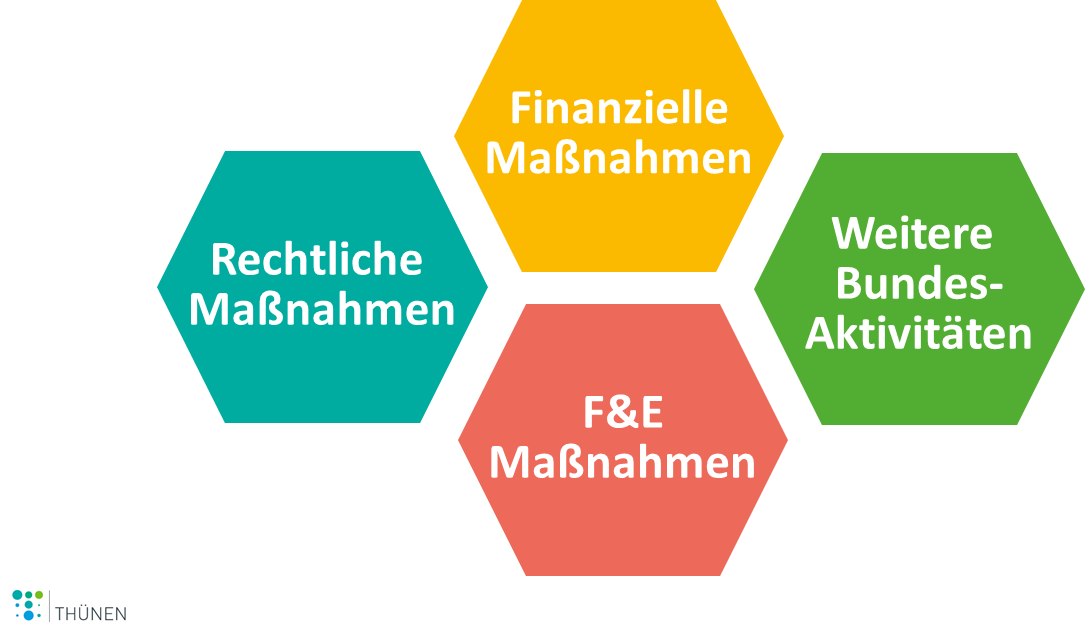 Maßnahmen 1-9
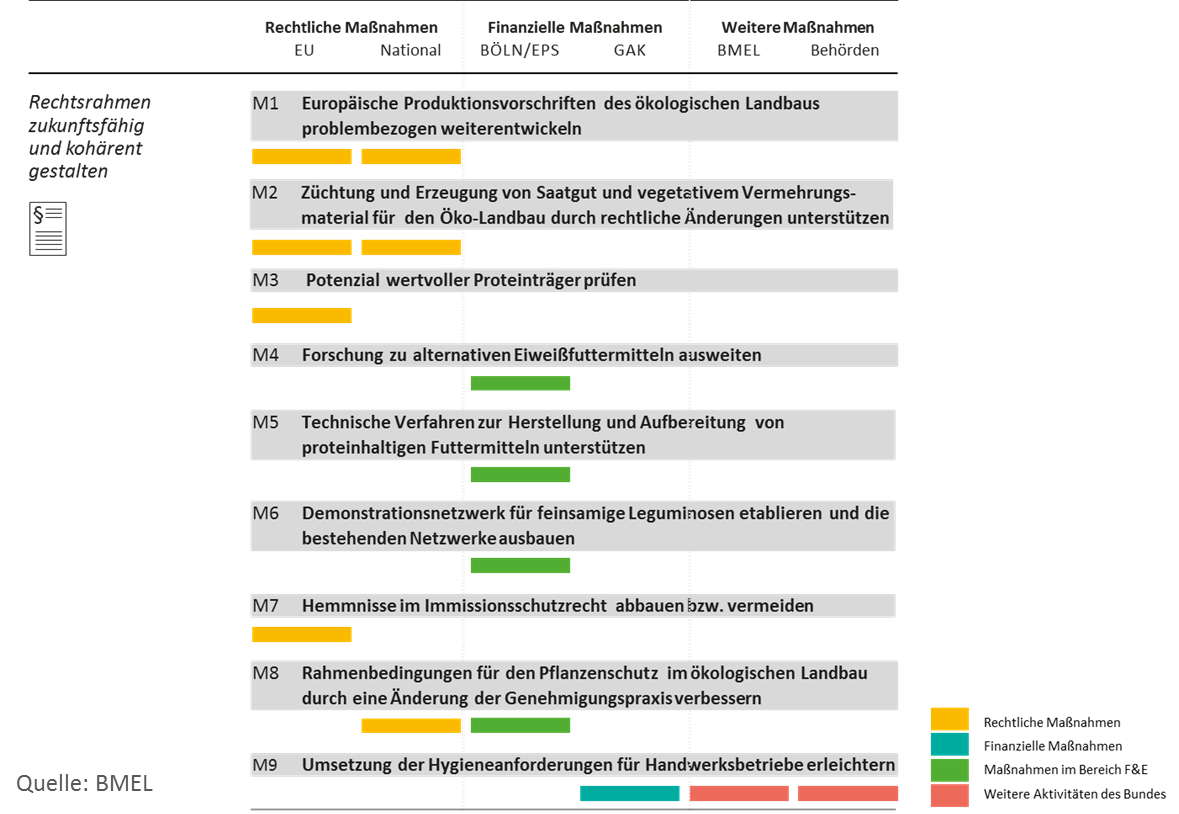 Maßnahmen 10-15
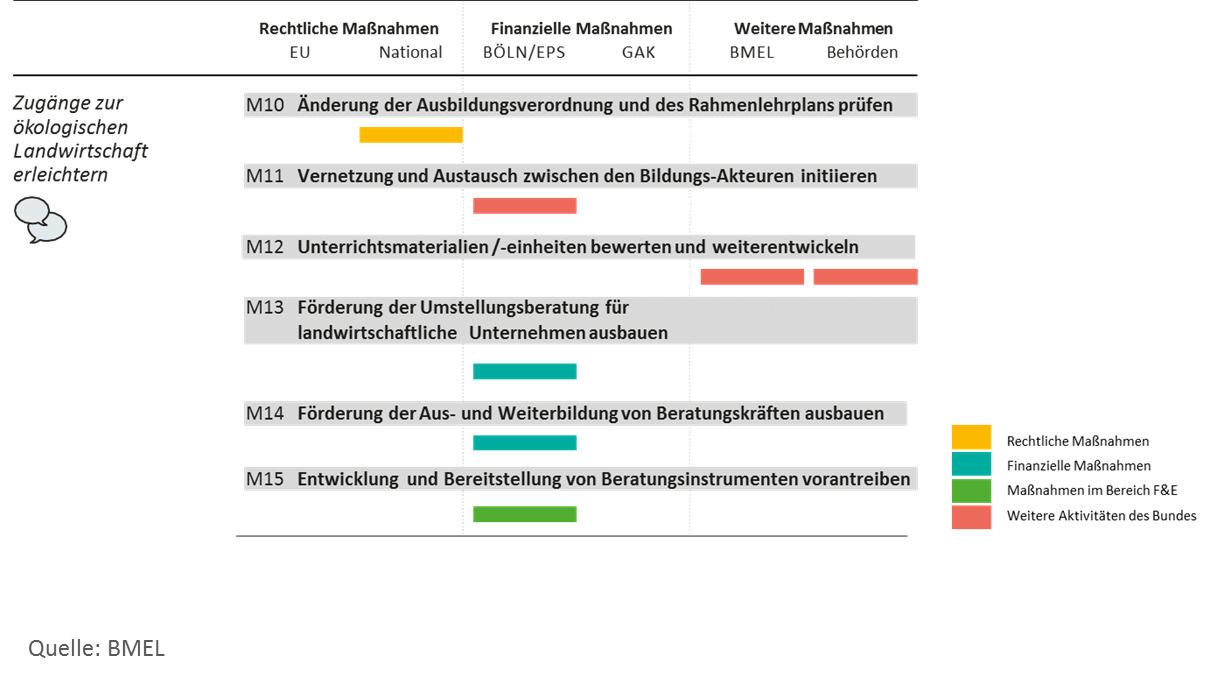 Maßnahmen 16-20
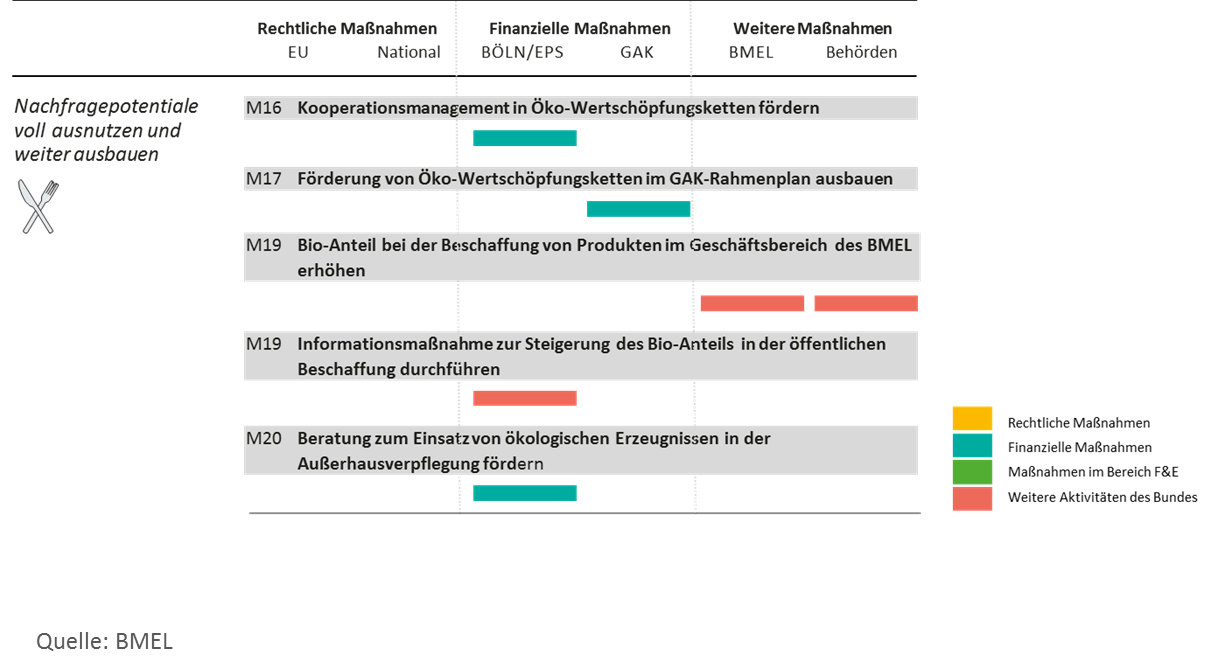 Maßnahmen 21-24
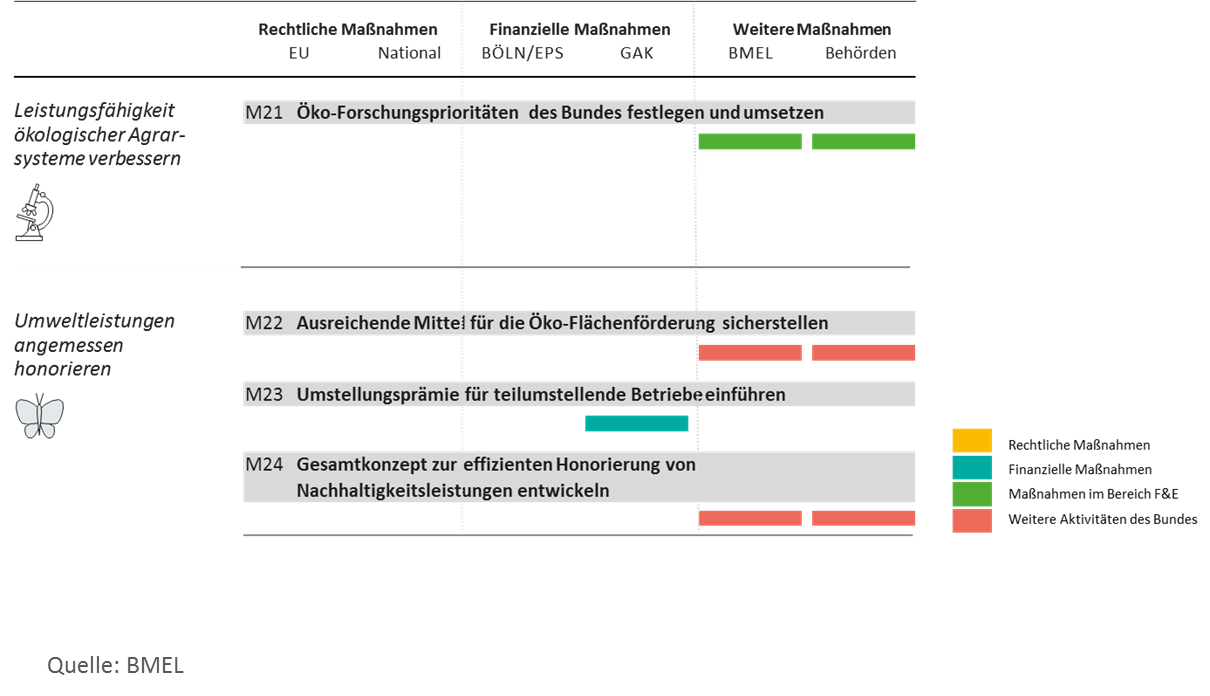 Roadmap 2015 - 2030
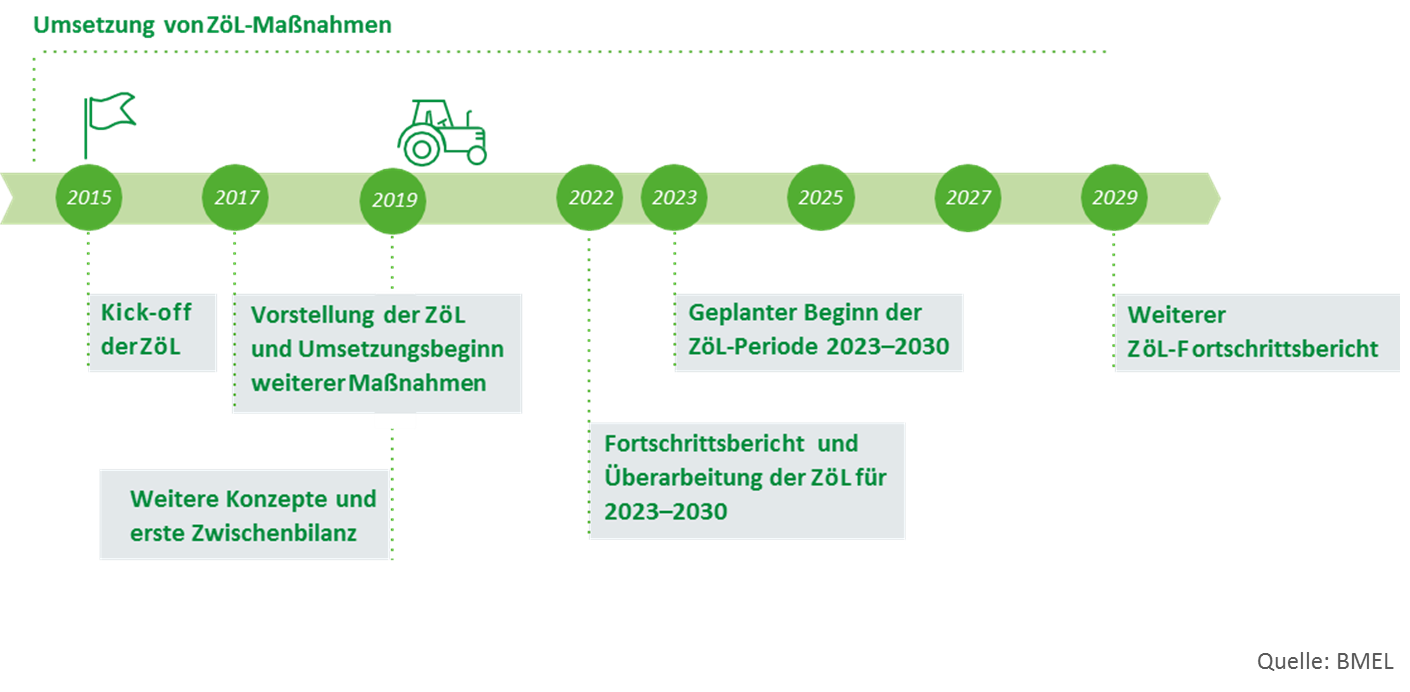 Weitere Informationen
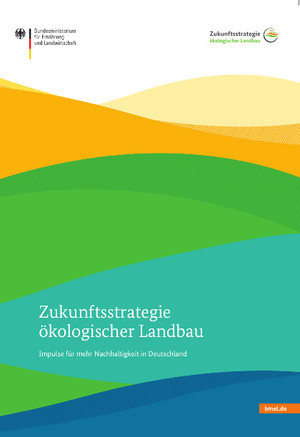 Web-Informationen

http://www.bmel.de/DE/Landwirtschaft/Nachhaltige-Landnutzung/Oekolandbau/_Texte/VeroeffentlichungZukunftsstrategieOekologischerLandbau.html

https://www.thuenen.de/de/thema/oekologischer-landbau/zukunftsstrategie-oekologischer-landbau/